Assignment 4
Face Detection
Overview
large number of initial weak classifiers
each weak classifier computes one rectangular feature
the program computes the best threshold and polarity for each weak classifier
Adaboost selects a subset of these classifiers and assigns a weight to each one
Final classifications of boxes in test images are based on a combination of the selected ones.
(x,y)
Initializefeatures
h
w
Given in the code base
Initializes all weak classifiers
Chooses the upper left corner (x,y) and the height and width h and w randomly (but from 0 to 1)
Chooses type of box
vertical 2-box
horizontal 2-box
vertical 3-box
Sets area
ComputeTrainingSetFeatures
Given in the code base as a shell
Calls two methods that you code
IntegralImage: computes the integral image for each training patch
ComputeFeatures: uses the integral image for each training patch to compute features for that patch, one for each weak classifier, and puts them in an array called features.
Training Data and Features
data
Weights   training patches      integral images                          features array
w0


w1


w2


w3



w4


w5
holds feature
values for each
(feature/patch)
combo.
AdaBoost
Given in the code base
Starts with uniform weights on training patches
For each weak classifier
sorts the feature values in ascending order
results of sort go in featureSort and featureSortIdx
selects numWeakClassifiers weak classifiers through calling FindBestClassifier for all candidates and selecting the ones with lowest errors
updates weights on patches in dataWeights
computes current total error for the training data and scores for each sample for debug purposes
Initializing features
Function ComputeTrainingSetFeatures
for(i=0;i<numTrainingExamples;i++)
    {              …..
ComputeFeatures(integralImage, 0, 0, patchSize, &(features[i*numWeakClassifiers]), weakClassifiers, numWeakClassifiers, patchSize);
    }         feature offset1: i * numWeakClassifiers	

Function ComputeFeatures
for(i=0;i<numWeakClassifiers;i++)
    {             ……
            features[i] += weakClassifiers[i].m_BoxSign[j]*
                sum/((double) (size*size));
    }       feature offset2:  offset1 + i
features for
1st training
example

2nd training
example





last training
example
Different 
classifiers
offset1
offset2
Different 
classifiers
features iterates over classifiers first, 
and then training examples.
Feature Sorting
features                                  featureTranspose                            featureSort (sorted by value)
features for
1st training
example

2nd training
example





last training
example
features for
1st classifier


2nd classifier






last classifier
Different 
classifiers
Different 
examples
featureSortIdx
          i
in sorted order of
training sample
j
j is the index of
the ith largest
feature in sorted
order.
Different 
examples
Different 
classifiers
featureSort is only for 
ONE classifier at a time.
findBestClassifier
you write it
It is called by AdaBoost with a candidate classifier
It is given the sort index which indexes into
features 
weights
training labels
Use it to go through the training samples
     (in sorted order), compute error for the classifier
     using the formula from the lecture (slides 30-32).
Return threshold, classifier weight, and polarity
Using the Sort Index: Example
samples
labels
features
weights


index
0        1         2         3         4
F        B         F         B         B
    3        10       2          1
1/5   1/5    1/5     1/5      1/5
The feature values
are for one particular
feature (classifier).




The index tells you the
sorted order of the
features.
4        3        1          0        2
Setting the Polarity
error = min (BG + (AFS – FS), FS + (ABG –BG))
                            left                         right
When left < right, set polarity to 0
Else set polarity to 1
Threshold and Polarity Example
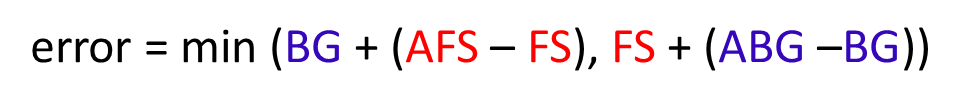 samples
labels
features
weight
index
0        1         2         3         4
F        B         F         B         B
    3        10       2        1
1/5   1/5    1/5     1/5      1/5
4        3          1        0          2
initialize
AFS = 0
ABG = 0
besterr = 999999
AFS becomes sum of face sample weights = 2/5; ABG = 3/5
step 0:  idx = 4; FS stays 0; BG = 1/5
error = min(1/5 + (2/5-0), 0 + (3/5-1/5))= 2/5
besterr = 2/5; bestpolarity = 1; bestthreshold=1
step 1:  idx = 3; FS stays 0; BG = 2/5
error = min(2/5 + (2/5-0), 0 + (3/5-2/5))= 1/5
besterr = 1/5; bestpolarity = 1; bestthreshold=2
Threshold and Polarity Example
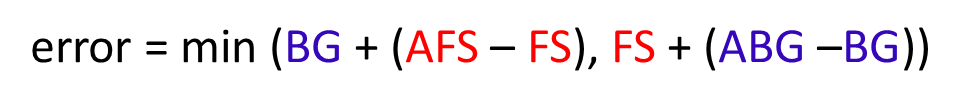 samples
labels
features
weight
index
0        1         2         3         4
F        B         F         B         B
    3        10       2        1
1/5   1/5    1/5     1/5      1/5
4        3          1        0          2
initialize
AFS = 0
ABG = 0
besterr = 999999
step 2:  idx = 1; FS stays 0; BG = 3/5
error = min(3/5 + (2/5-0), 0 + (3/5-3/5))= 0
besterr = 0; bestpolarity = 1; bestthreshold=3
RESULT
1   2   3   6   10
step 3:  idx = 0; FS = 1/5; BG = 3/5
error = min(3/5 + (2/5-1/5), 1/5 + (3/5-3/5))= 1/5
NO CHANGE
θ  >  3
step 4:  idx = 2; FS = 2/5; BG = 3/5
error = min(3/5 + (2/5-2/5), 2/5+ (3/5-3/5))= 2/5
NO CHANGE